SNEWS 2.0 Implementation for HALO, HALO-1kT and SNO+.
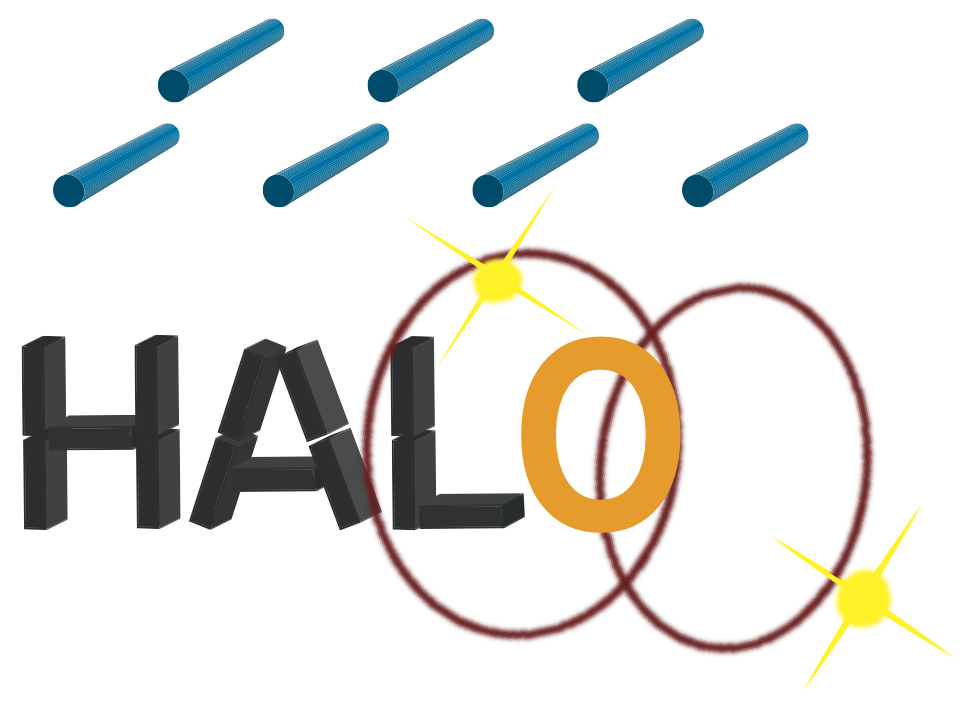 Remington Hill
Contact Info: rhill2@laurentian.ca
Supervisor: Dr. Clarence Virtue
4th Year B.Sc. Specialization in Physics
Laurentian University
Multi-Messenger Workshop, McGill University 
January 30th, 2020
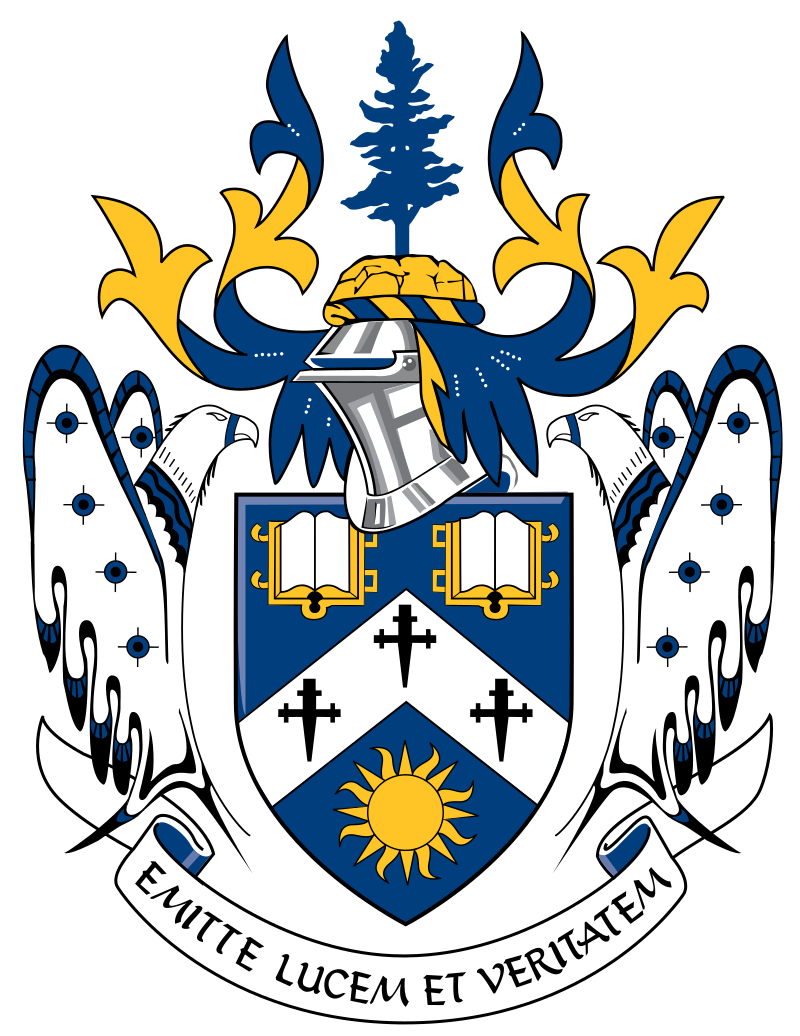 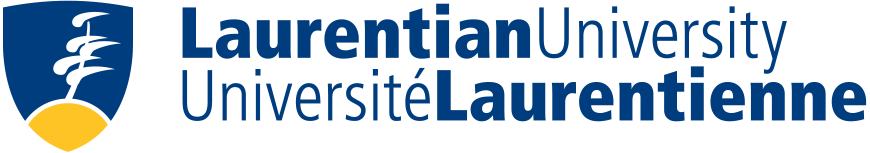 1
Remington Hill - Laurentian University
2020-01-30
Helium and Lead Observatory (HALO) & HALO-1kT
Outline
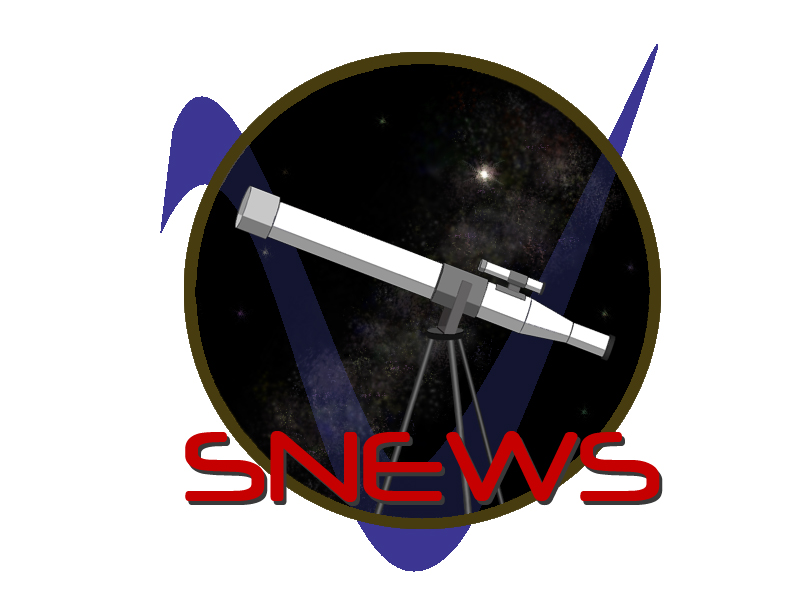 SuperNova Early Warning System (SNEWS)
Pointing with neutrino detectors
Implementation in HALO/HALO-1kT and SNO+
Conclusion & Future Plans
2
Remington Hill - Laurentian University
2020-01-30
Helium and Lead Observatory (HALO)
Courtesy of Justin Vasel
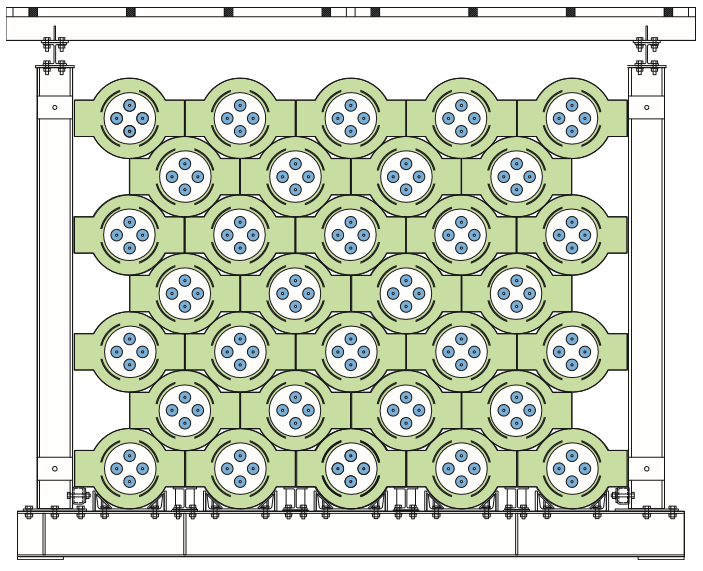 Design Principles
Low maintenance
Long lifetime
One of two dedicated supernova detectors.
Completed construction in May 2012, joined SNEWS in Oct. 2015.
Compliment sensitivity to other neutrino detectors (SNO+, SuperK, etc).
Schematic diagram of HALO.
3
Remington Hill - Laurentian University
2020-01-30
HALO-1kT
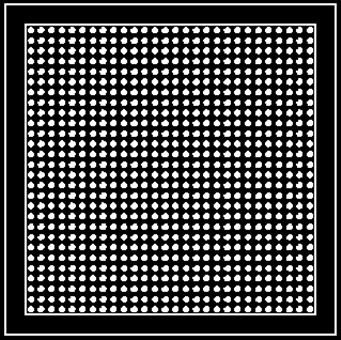 R&D is funded. With candidate location at Gran Sasso National Laboratory, Italy.
HALO’s bigger brother. 79 tonnes of Pb in HALO, 1 kiloton in HALO-1kT.
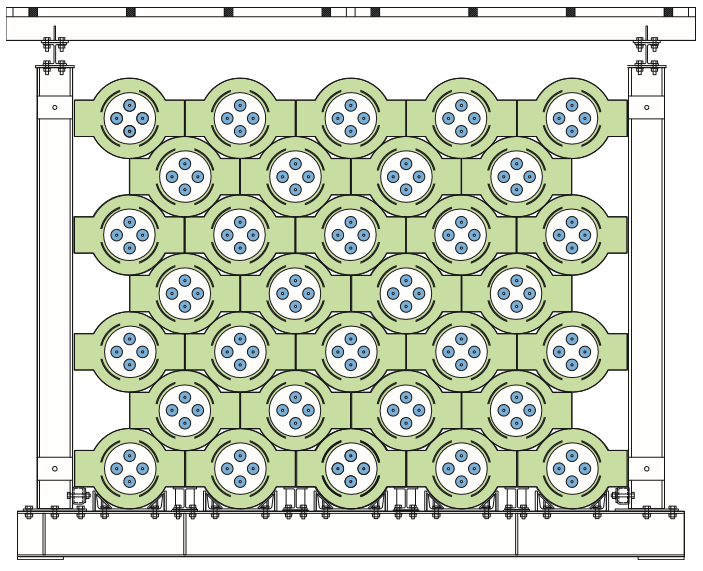 4.45 m
Improvements upon base design
2.4 m
Sensitivity
Shielding
HALO and HALO-1kT side by side comparison. The model of HALO-1kT is a Geant4 model, rather than a schematic diagram.
Remington Hill - Laurentian University
4
2020-01-30
Neutrino Interactions (in HALO)
Charged Current (CC)
Neutral Current (NC)
Neutron Detection
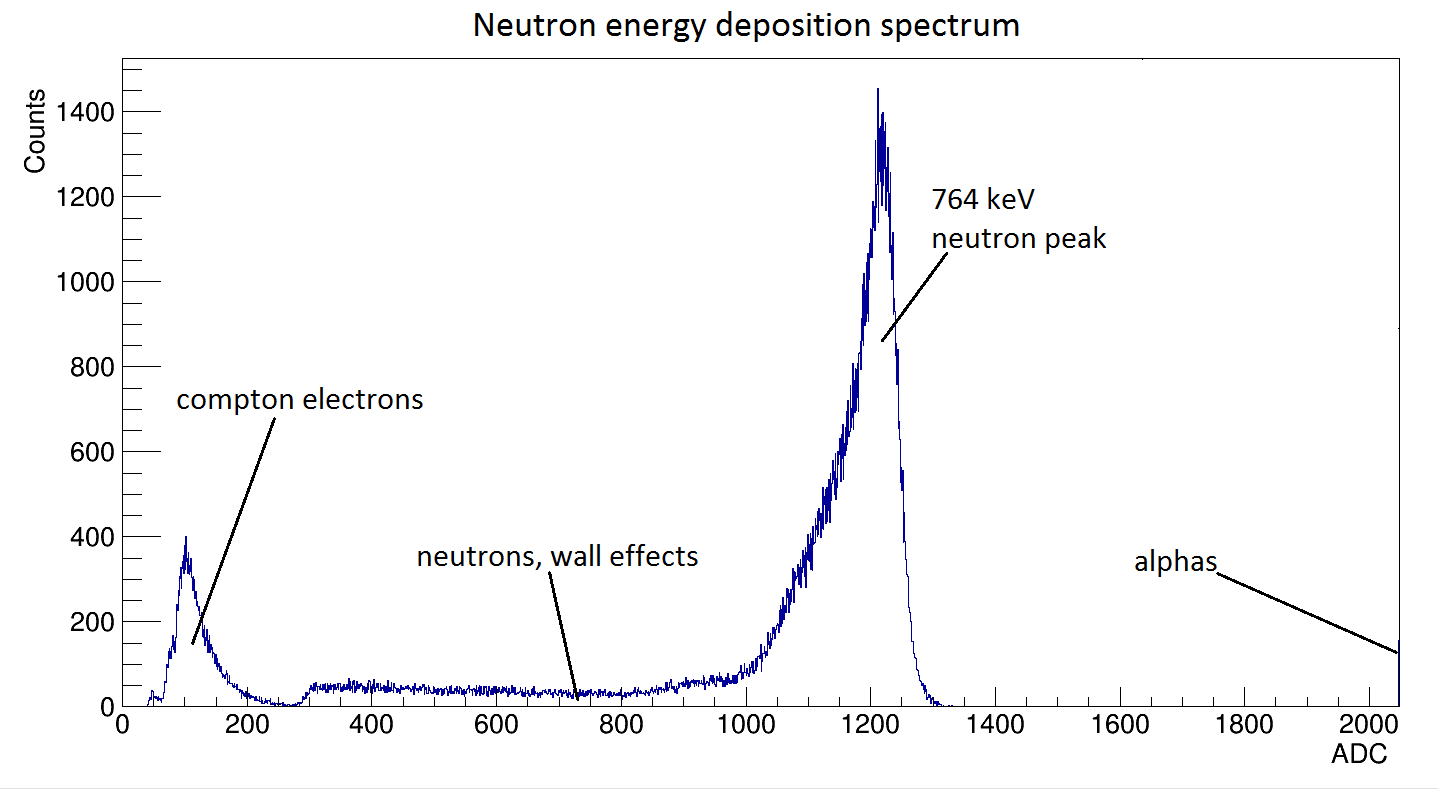 t
p
Proportional Counter Cross Section (components and tracks not to scale).
3He
n
Spectra taken from neutron proportional counter.
5
Remington Hill - Laurentian University
2020-01-30
Neutrino detectors (not accurate representation).
SNEWS 2.0
SNEWS formed in the late 90’s, operating since 2005.
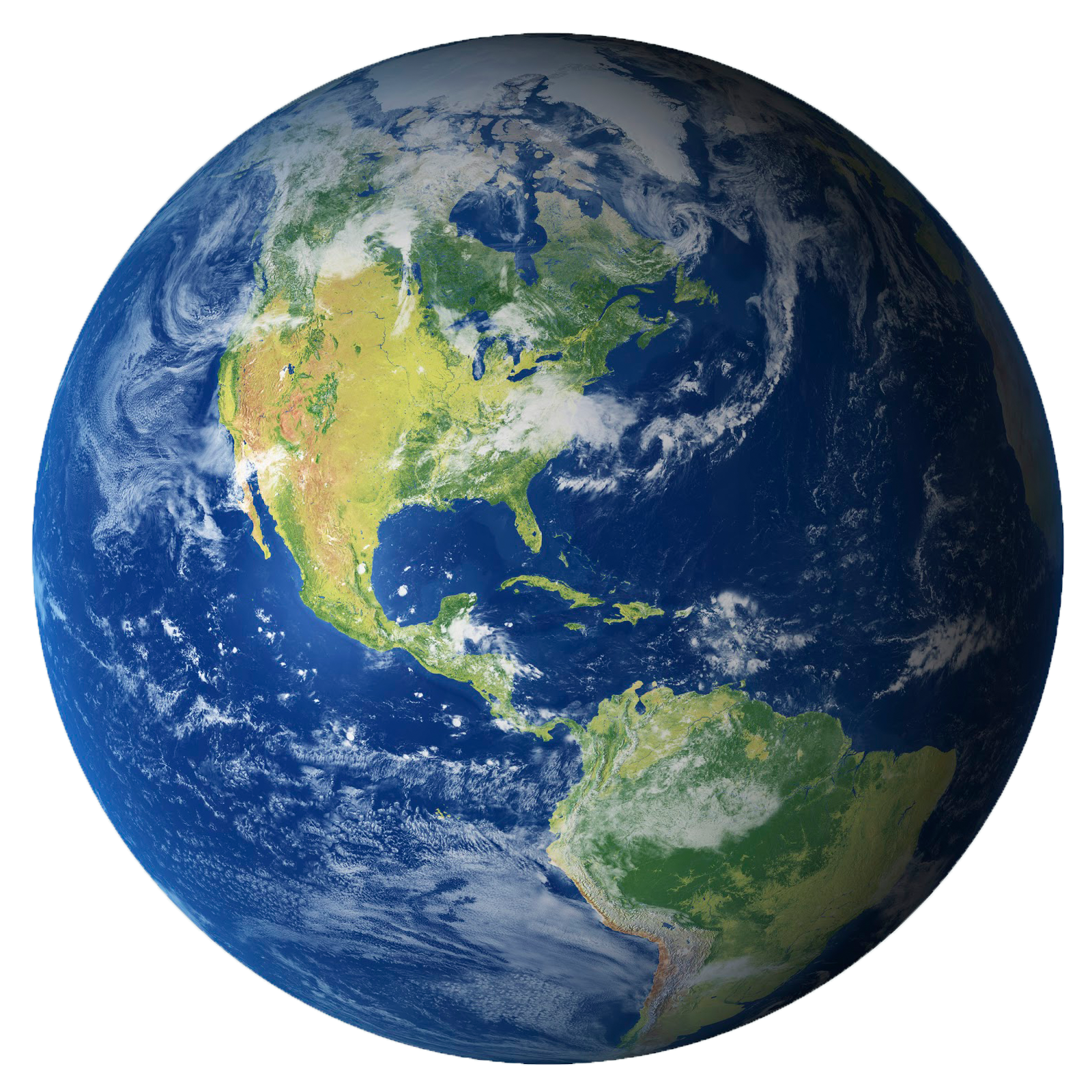 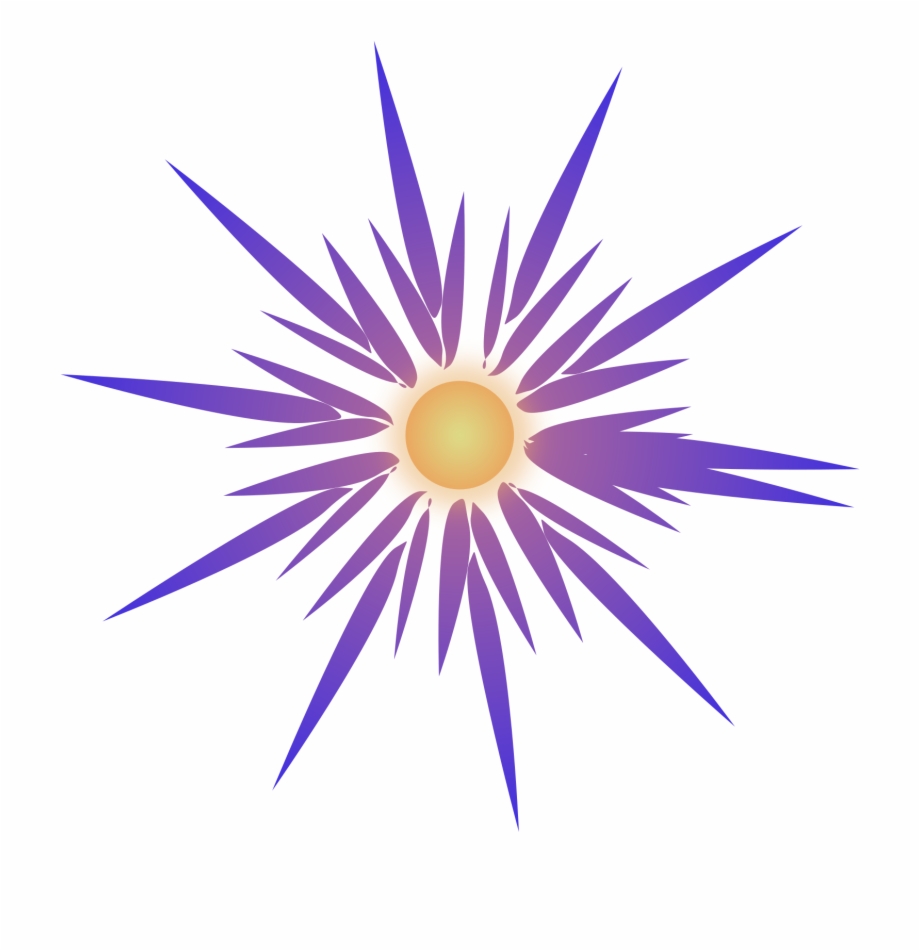 Principles of SNEWS, 3 P’s.
Prompt
Positive
Pointing
Based off success of SNEWS, improvements and changes have been made for SNEWS 2.0.
Successful SNEWS 2.0 Workshop at Laurentian University in June.
Representation of neutrino wave front arriving at different points on the globe (can be used for timing and triangulation!).
6
Remington Hill - Laurentian University
2020-01-30
SNEWS 2.0 “Itinerary”
Current plans for SNEWS 2.0:

Increase information communicated to SNEWS servers from each experiment (currently only the time of the burst is sent).

Supply multiple SN models for Monte-Carlo analysis.

Each experiment would then preform their to analysis and communicate this to SNEWS.
Courtesy of [9]
7
Remington Hill - Laurentian University
2020-01-30
Promising Results (on triangulation)
See N. B. Linzer & K. Scholberg’s paper on triangulation with next generation neutrino detectors (arXiv:1909.03151v1).

Early results are promising, their method should reduce search area to a few percent of the sky.

A triangulation method such a this is less practical for HALO-1kT, as such will use the entire light curve.	
For example, HALO-1kT expects ~ 50 events for the Garching model of an electron-capture SN.
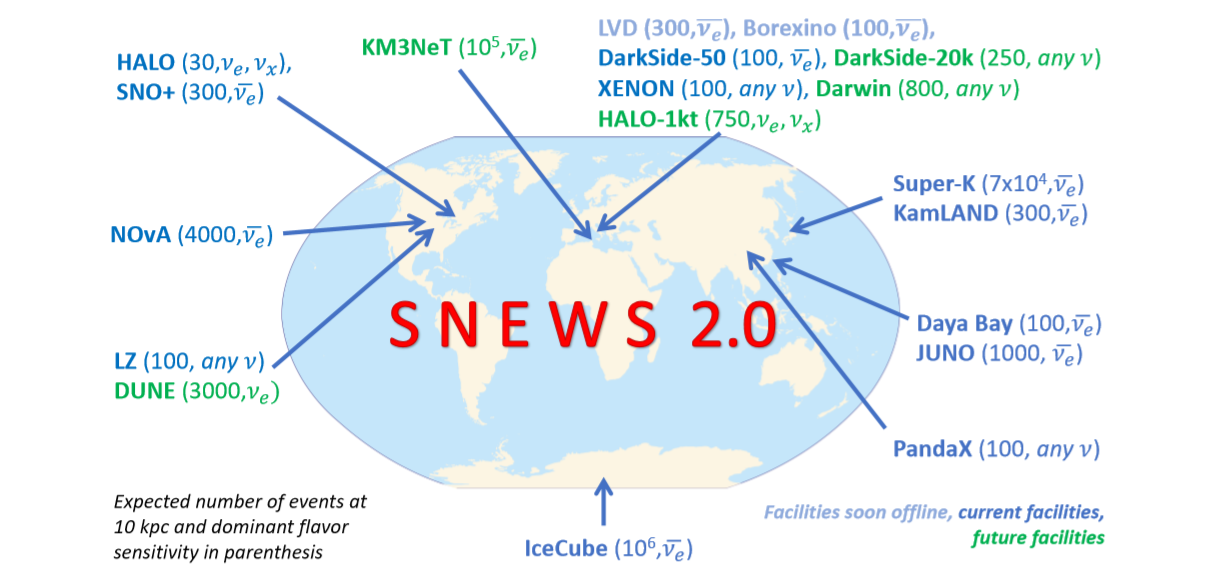 Important to note that the results from Linzer’s paper does not include all neutrino detectors, only next generation.
8
Remington Hill - Laurentian University
2020-01-30
Relative low neutrino flux of this model acts as a conservative baseline for communication of to (for HALO-1kT).
4th Year Research Project
How effectively can we communicate to of the neutrino wave front to SNEWS 2.0?
What is the magnitude of this uncertainty?

This is flux and detector dependant, currently using the Garching model of an electron-capture SN [3] (8.8 M   at 10 kpc).

For my 4th year project this involves HALO-1kT, but will extend for HALO and SNO+ during my M.Sc.
Neutrino Luminosity as a function of time
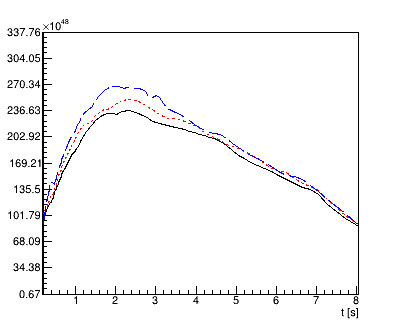 L (ergs/sec)
☉
9
Remington Hill - Laurentian University
2020-01-30
Methodology (SNOwGLoBES)
Example of expected events from the Garching electron-capture SN at 10 kpc in HALO-1kT for one of the interaction channels.
10
Remington Hill - Laurentian University
2020-01-30
Methodology (Poisson Fluctuations)
Distribution of total neutrons created
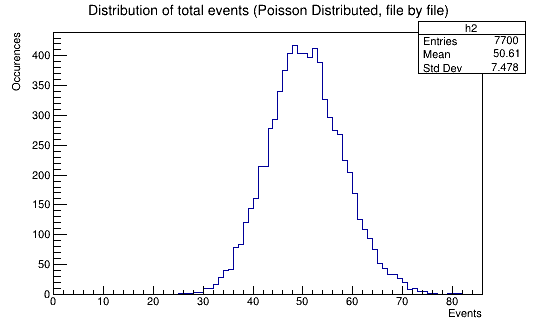 Poisson fluctuate each event rate per bin (per interaction) for all time bins.
Example of expected events from the Garching electron-capture SN at 10 kpc in HALO-1kT for one of the interaction channels.
The mean event rate for the Garching electron-capture SN at 10 kpc in HALO-1kT is 47 summed over all time bins. A small percentage of the total event rate produce 2n events.
11
Remington Hill - Laurentian University
2020-01-30
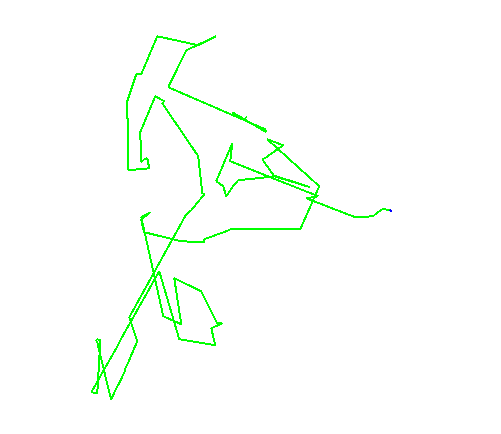 Methodology (Full Monte-Carlo)
Distribution of total neutrons created
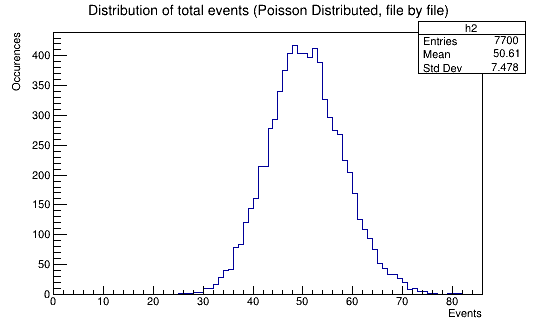 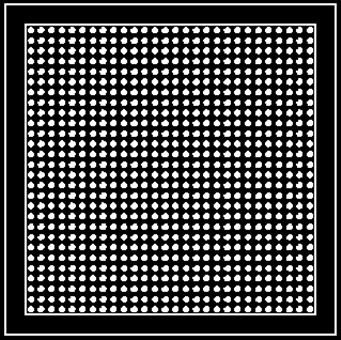 From fluctuating event rates from SNOwGLoBES, pass initial neutron energy and time of production.
We assume neutrons produced in the lead are uniform throughout the detector volume.
From the MC you would extract the time of triton creation and form the a light curve. Repeated for an appropriate number of trials to then characterize the uncertainty on to.
12
Remington Hill - Laurentian University
2020-01-30
Determining to (for HALO-1kT)
Normalized Total Counts
Example distribution
13
Remington Hill - Laurentian University
2020-01-30
Conclusion
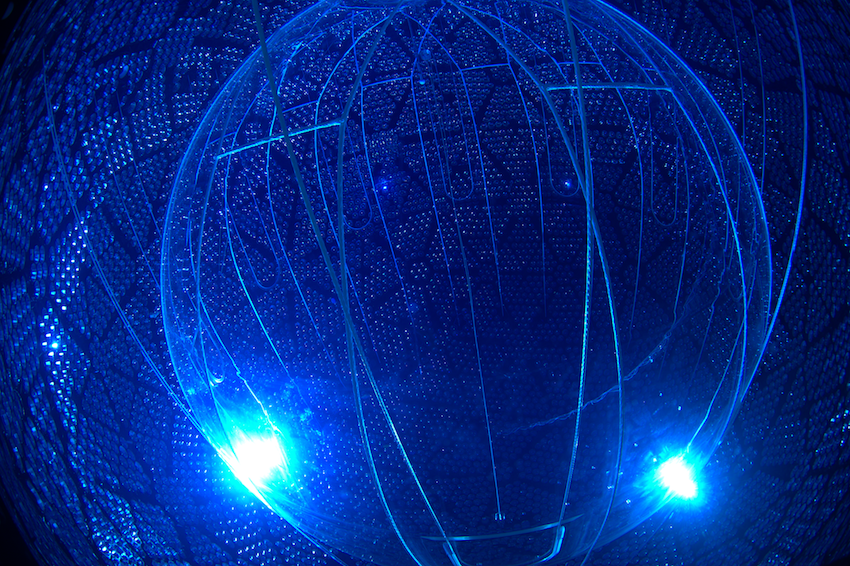 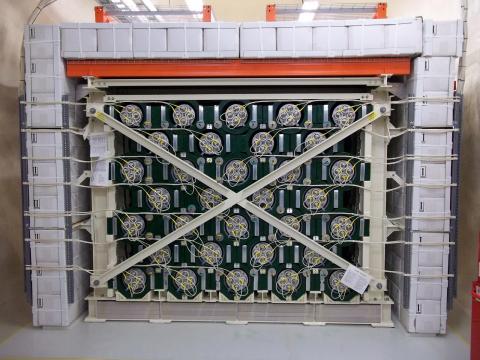 Development is underway on software packages for HALO-1kT and determining the experiments ability to communicate t0 to the SNEWS servers.
Since this is dependant on the model, the current plan is to focus on the electron-capture SN, and await more from SNEWS.

Effective in May 2020, work will be underway for HALO, HALO-1kT and SNO+.

The process for analyzing to  in HALO is similar to HALO-1kT, the largest difference being the total number of expected events. 
SNO+ differs as it relies on the prompt capture of scintillation light, opposed to the slow thermalization of neutrons in the lead.
Other avenues are being considered (i.e. the possibility of triangulation for failed SN that result in a black hole formation).
SNO+ (left) & HALO (right, prior to the front facing water shields placement).
14
Remington Hill - Laurentian University
2020-01-30
Thank you for listening! Questions?
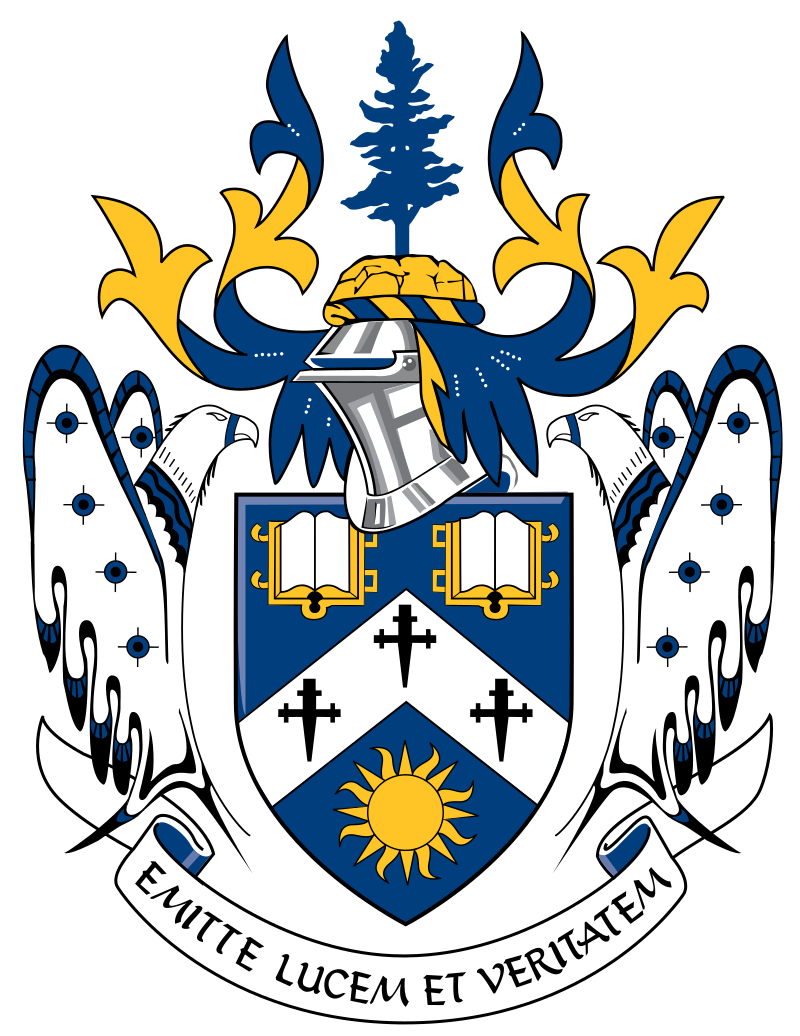 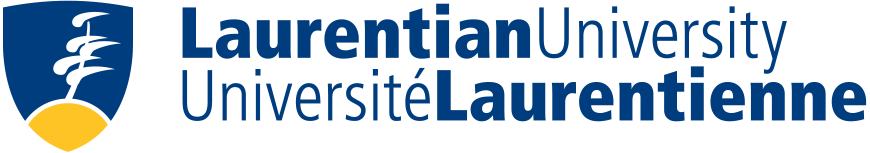 15
Remington Hill - Laurentian University
2020-01-30
References
16
Remington Hill - Laurentian University
2020-01-30